Los líquenes como bioindicadores de contaminación del aireGrupo: 3
Zona estudiada: Rorís
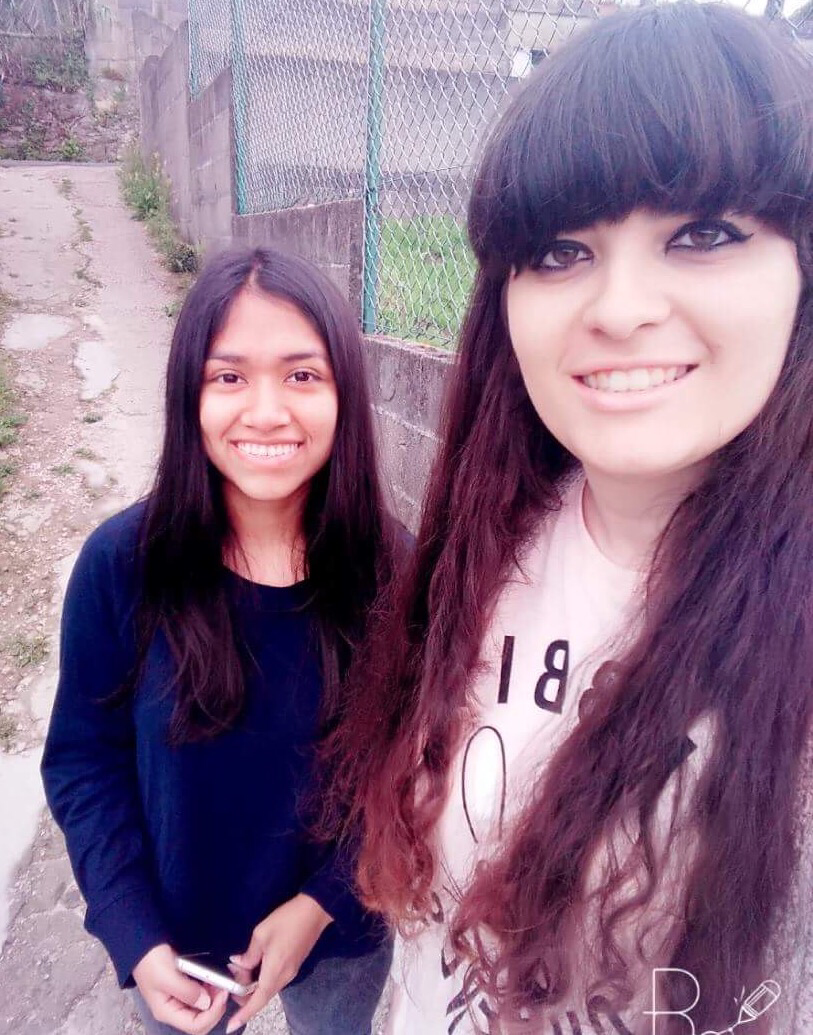 Jackeline Avalos Calderón
Noelia Mª Rial Alonso
1º Bach A
Zona Estudiada: RorísDía del estudio: 17 mayo 2017
Coordenadas: 42.245539, -8,692277
Es una zona con algunas zonas de campo, y casas antiguas, poco transitada.
Superficie total: 11.427,63 m²
Líquenes encontrados
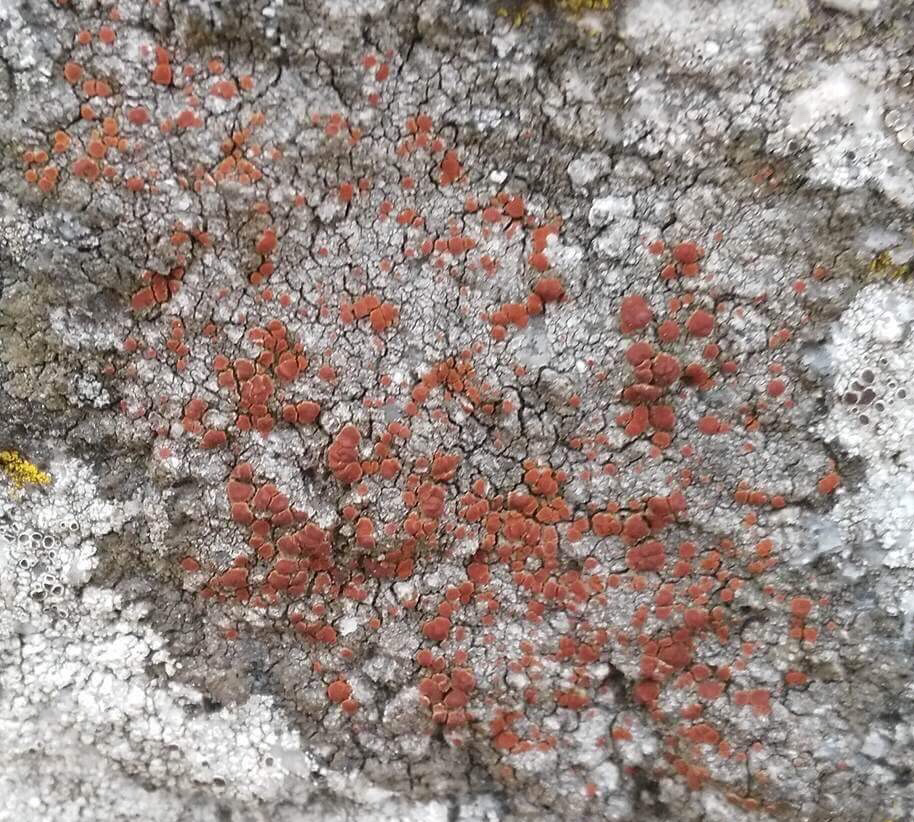 Crustáceo
Sustrato: roca
Crustáceo
Sustrato: roca
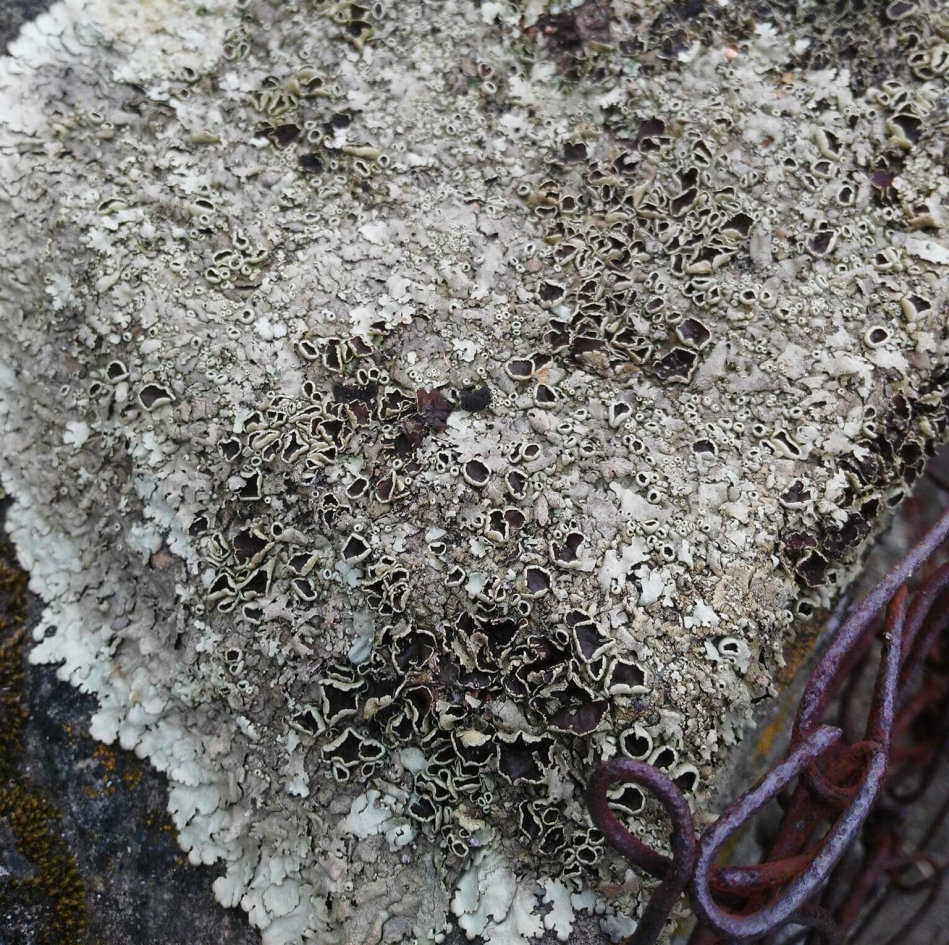 Crustáceo, Xantoria Parietina
Sustrato: roca
Foliáceo, Parmelia Quercina
Sustrato: roca
Foliáceo, Parmelia caperata
Sustrato: roca
Foliáceo, Parmelia Perlata
Sustrato: roca
Pulverulento.
Sustrato: tierra
Conclusión
Hemos llegado a la conclusión de que en Rorís hay escasa contaminación, ya que a pesar de haber sido urbanizado, sigue habiendo varios tipos de líquenes.
Incidencias
Ese día nos olvidamos de llevar algo para coger los líquenes y tuvimos que pedirle algo a la abuela de Noelia.
Los animales seguían a Noelia a todas partes.
Al acabar empezaba a llover.
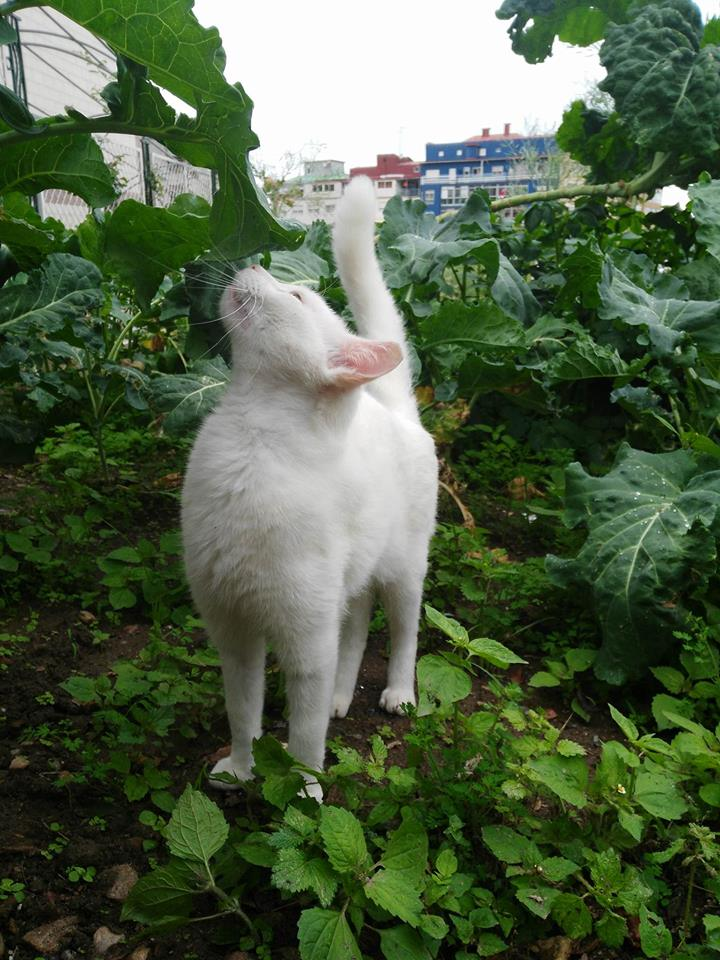